স্বাগতম
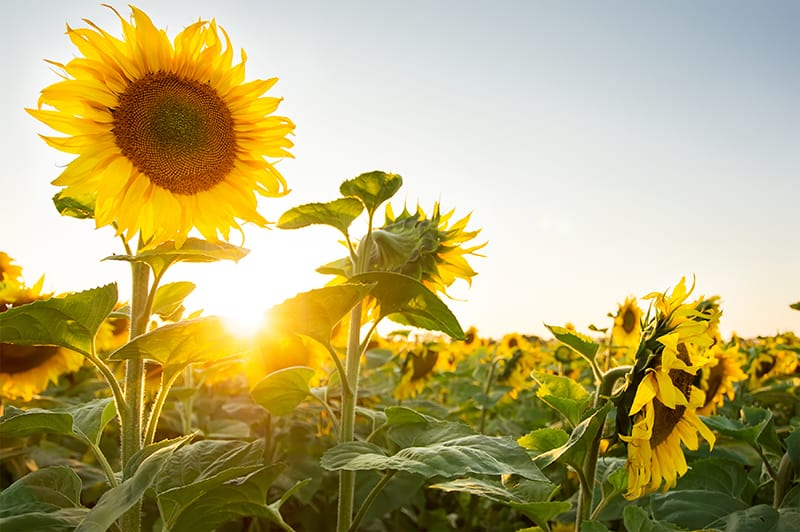 শিক্ষক পরিচিতি
মোঃ নুরুল হুদা নেজামী 
সহকারী শিক্ষকবি.কে.জি.সি সরকারি বালিকা  উচ্চ বিদ্যালয়
হবিগঞ্জ
পাঠ পরিচিতিঃ
শ্রেণীঃ ১০মইসলামও নৈতিক শিক্ষাবিষয়ঃ আখিরাত১ম অধ্যায়
আজকের পাঠঃ
আখিরাত
শিখনফল:-
১। দুনিয়া আখিরাতের শস্যক্ষেত্র হাদিসটির তাৎপর্য বিশ্লেষণ করতে পারবে।২। আখিরাত শব্দের অর্থ বলতে পারবে। ৩। আখিরাত জীবনের  9টি গুরুত্ব পূর্ণ বিষয় ব্যাখা করতে পারবে।
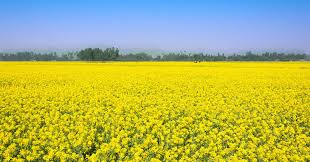 দুনিয়া আখিরাতের শষ্যক্ষেত্র
আখিরাতের পরিচয়ঃ
আখিরাত অর্থ পরকাল। ইহকালের পরের জীবনকে বলে পরকাল। মৃত্যুর পর থেকেই আখিরাতের জীবন শুরু হয়। সে জীবনের শুরু আছে শেষ নেই। মানুষ ইহজীবনে যে যেমন কাজ করবে, পরকালে সে তেমন ফল ভোগ করবে।
আখিরাতের ৯টি স্তর আছে যথাঃ
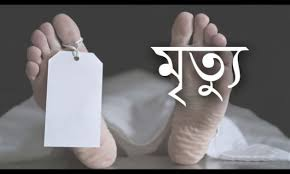 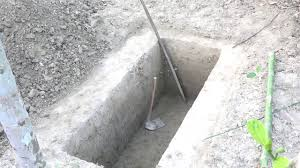 কবর
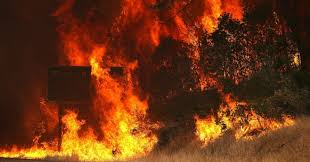 কিয়ামত
হাশর
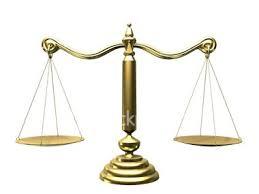 মীযান
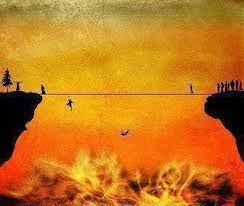 সিরাত
শাফাআত
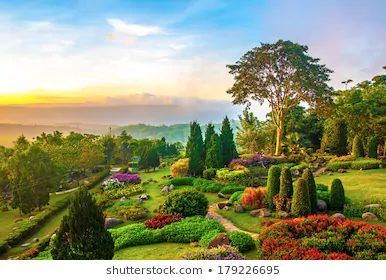 জান্নাত
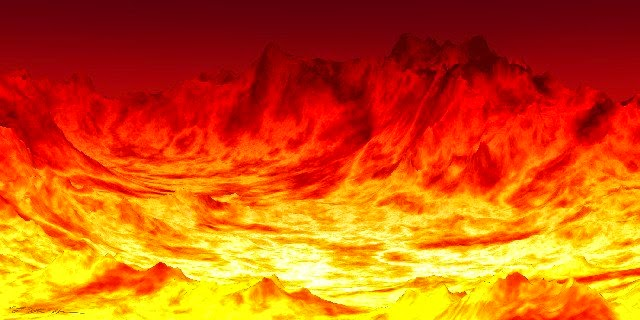 জাহান্নাম
বাড়ির কাজঃ
আখিরাতের 9টি স্তর সর্ম্পকে লেখ।
ধন্যবাদ